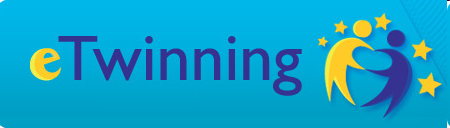 INDOVINA CHI E’gioco dei bambini italiani per i bambini spagnoli ADIVINA QUIÉN es juego niños italianos para los niños españoles
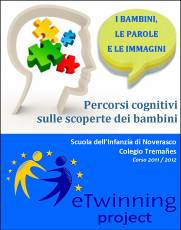 Scuola dell’infanzia F.lli Cervi
Noverasco Opera
Milano
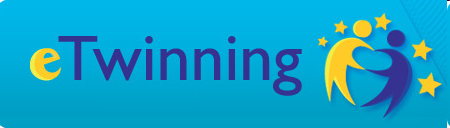 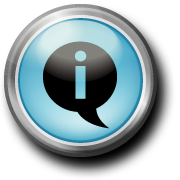 Per giocare devi ascoltare l’adulto che ti legge la domanda
Pensare
Cliccare sulla pagina
Apparirà la parte mancante
Clicca ancora su  questo  bottone  
scoprirai il nome dell’immagine
Clicca su questo bottone              per andare avanti nel gioco.
Buon divertimento!!!
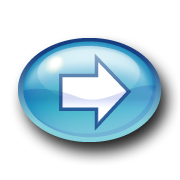 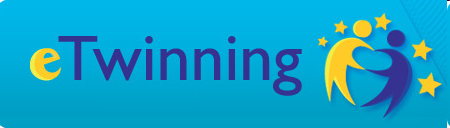 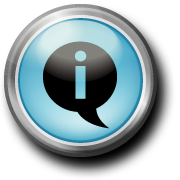 Para jugar tienes que escuchar al adulto que te lee la pregunta  
Pensar  
Picar sobre la página  
Aparecerá la parte faltante  
Todavía pica sobre este botón    
descubrirás el nombre de la imagen  
Pica sobre este botón para ir             adelante en el juego.  
¡Buen diversión!!!
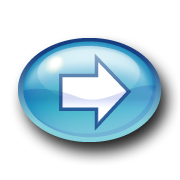 Che cos’è?¿Qué es?
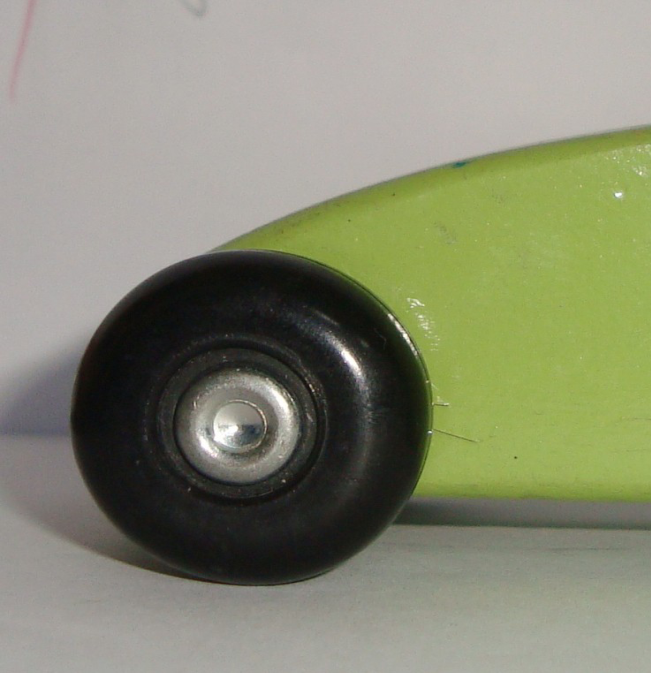 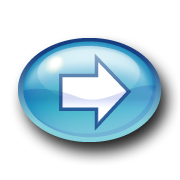 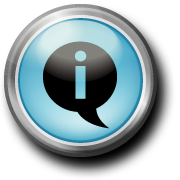 AUTOMOBILE-AUTOMOVIL
Che cos’è? ¿Qué es?
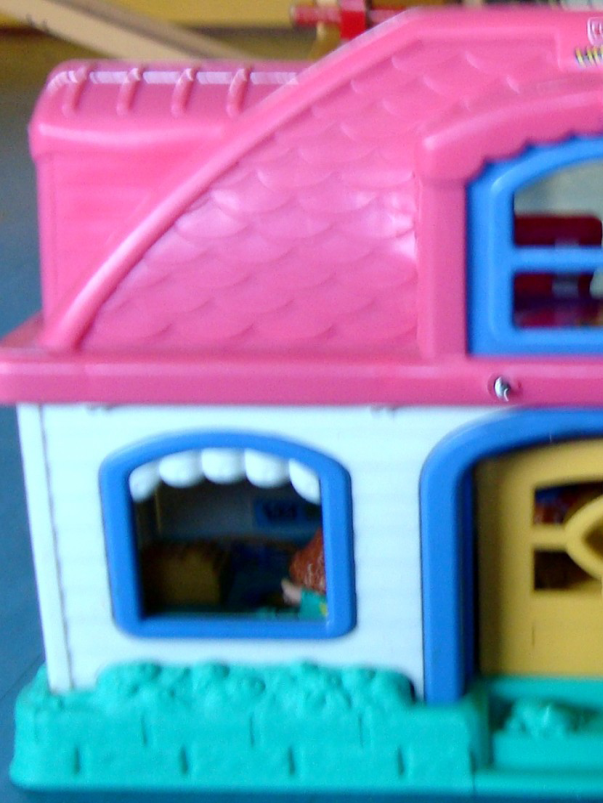 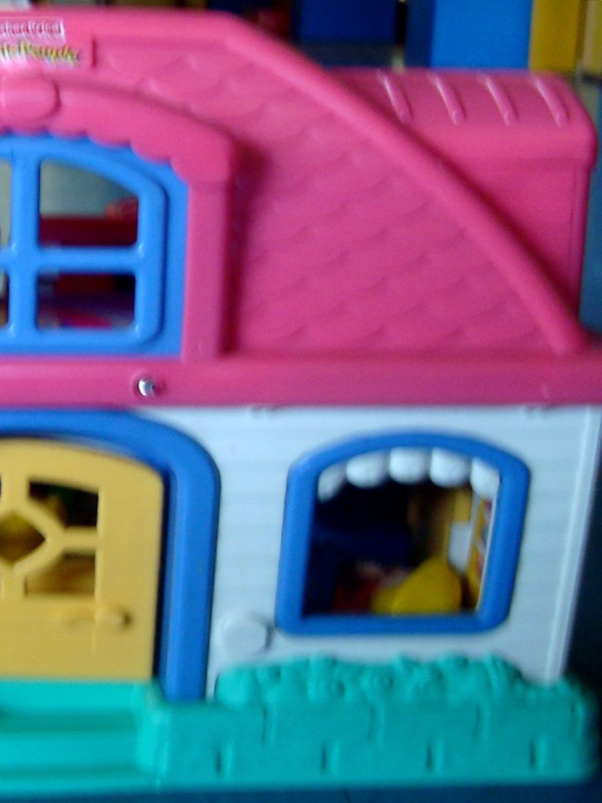 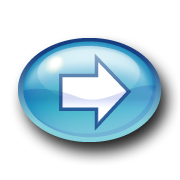 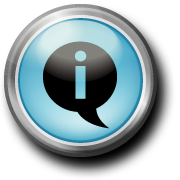 CASA-CASA
Che cos’è?¿Qué es?
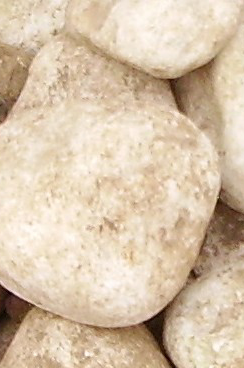 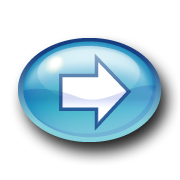 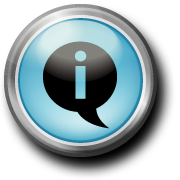 SASSO– PIEDRA
Che cos’è?   ¿Qué es?
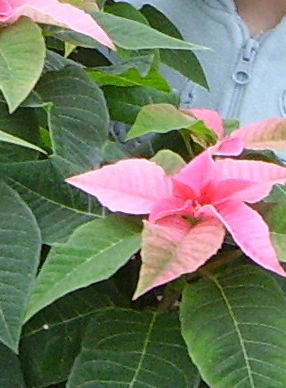 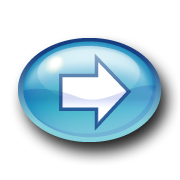 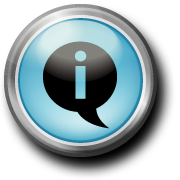 FIORI—FLORES
Che cos’è?   ¿Qué es?
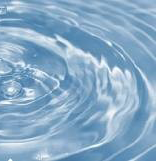 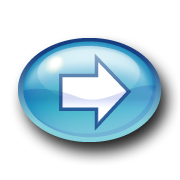 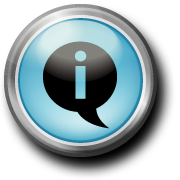 ACQUA—AGUA
Che cos’è? ¿Qué es?
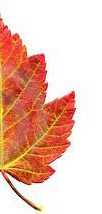 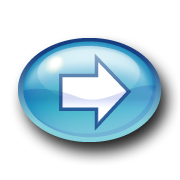 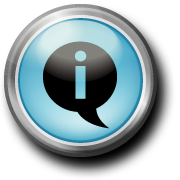 FOGLIA– HOJA
Che cos’è? ¿Qué es?
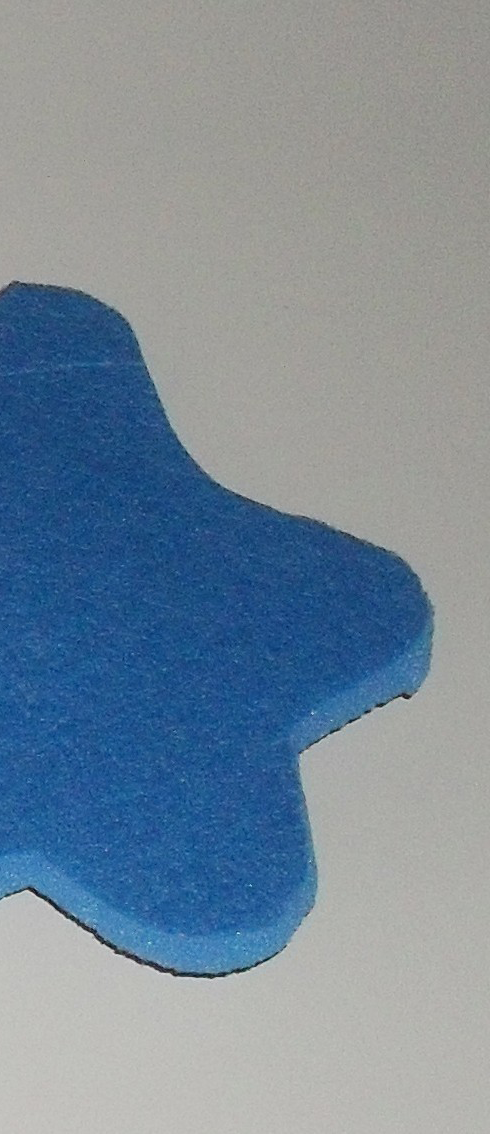 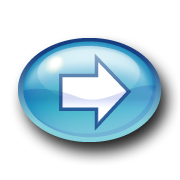 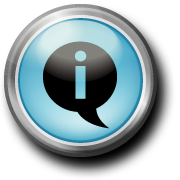 STELLA– ESTRELLA
Che cos’è? ¿Qué es?
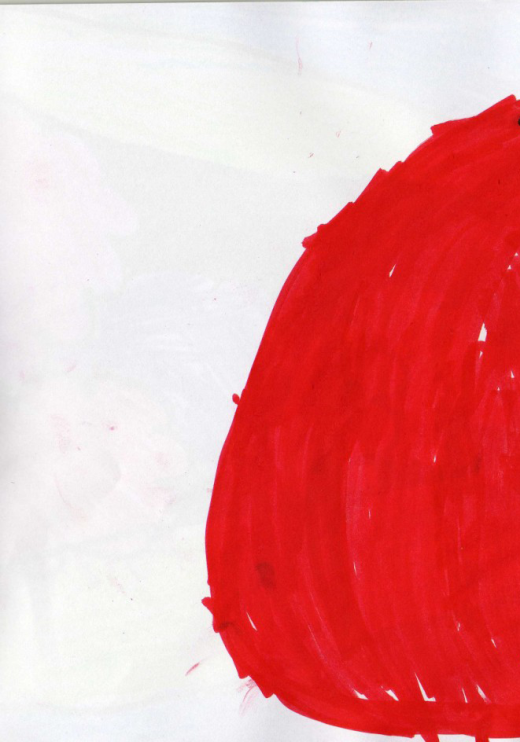 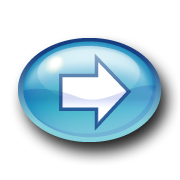 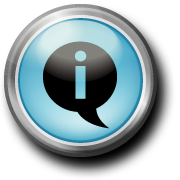 MELA– MANZANA
Che cos’è? ¿Qué es?
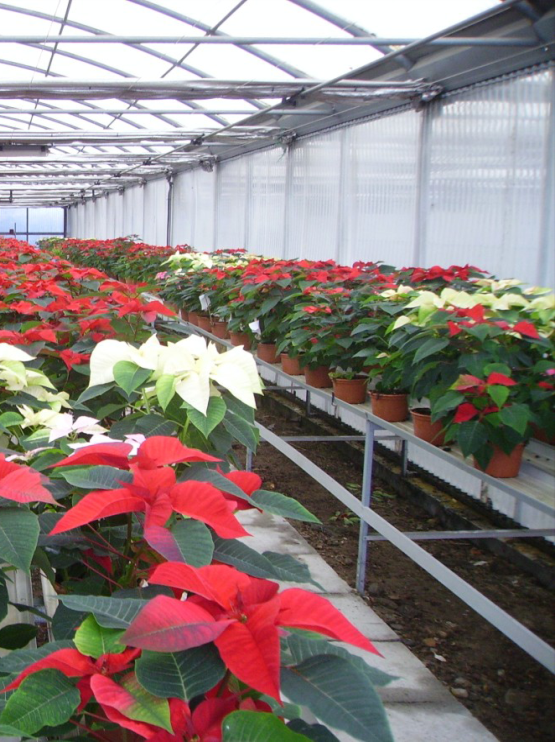 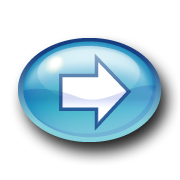 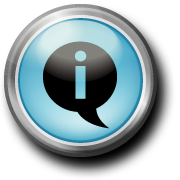 SERRA - INVERNADERO
Che cos’è? ¿Qué es?
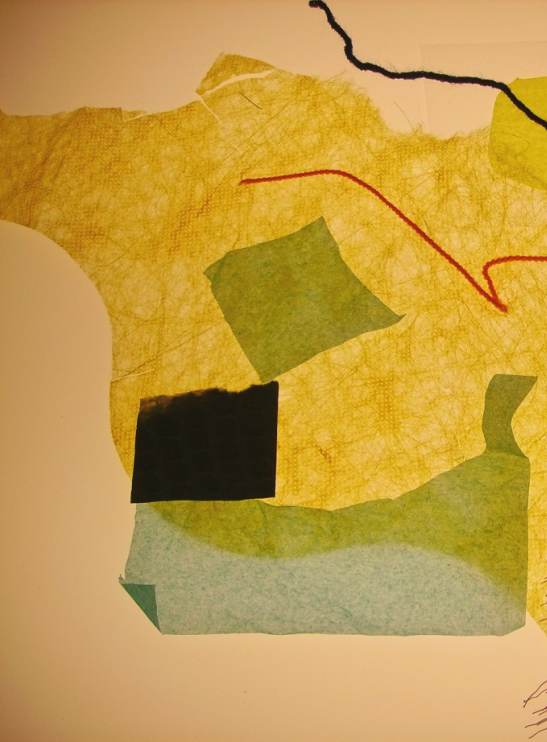 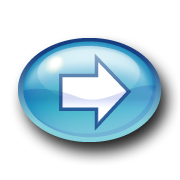 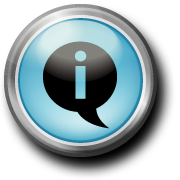 QUADRO -CUADRO
Che cos’è? ¿Qué es?
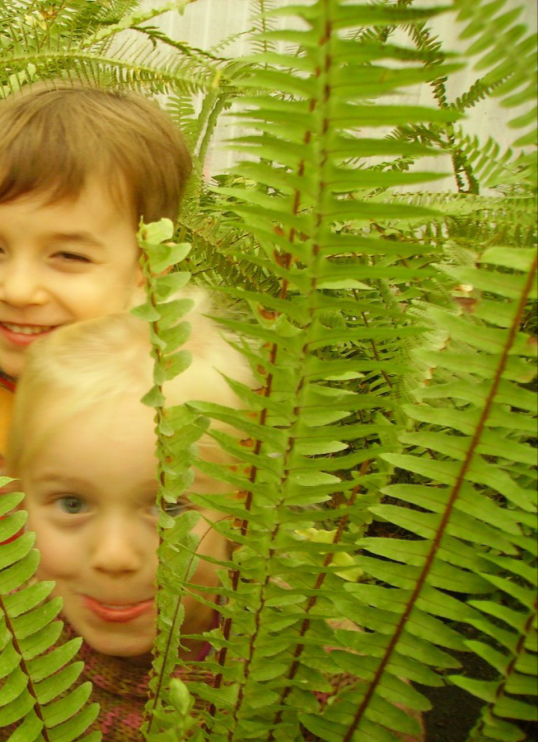 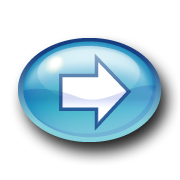 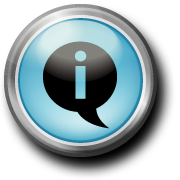 GIUNGLA -JUNGLA
Che cos’è? ¿Qué es?
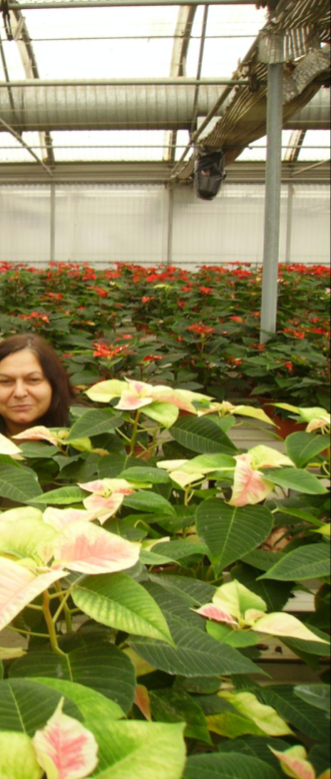 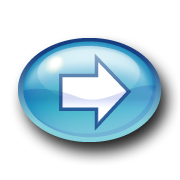 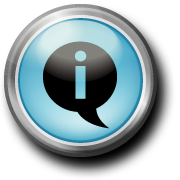 GIARDINIERA  - JARDINERA
Che cos’è? ¿Qué es?
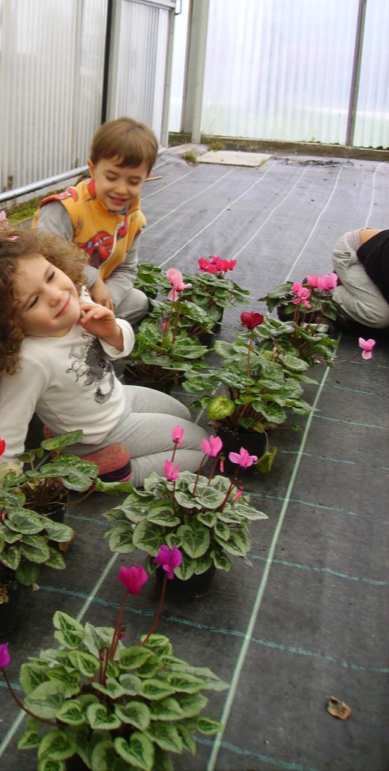 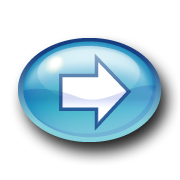 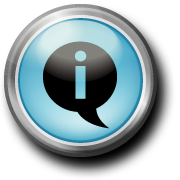 BAMBINI TRA I FIORI -NIÑOS ENTRE LAS FLORES
Che cos’è? ¿Qué es?
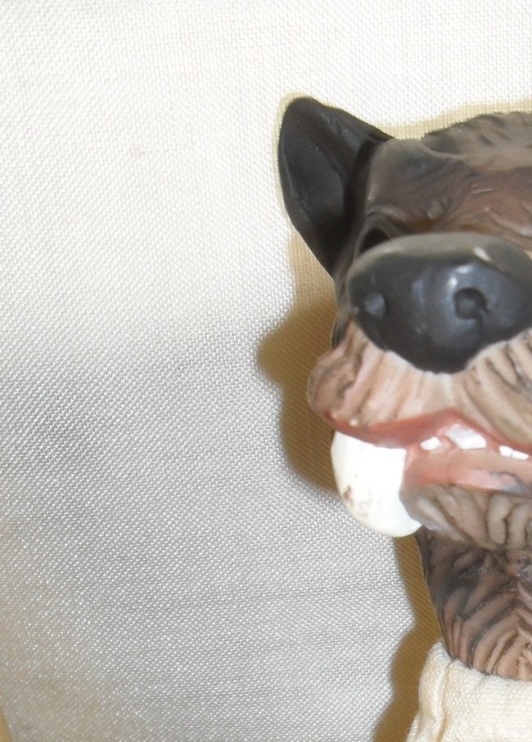 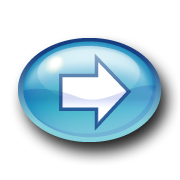 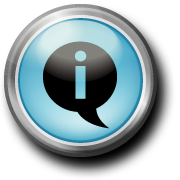 LUPO - LOBO
Che cos’è? ¿Qué es?
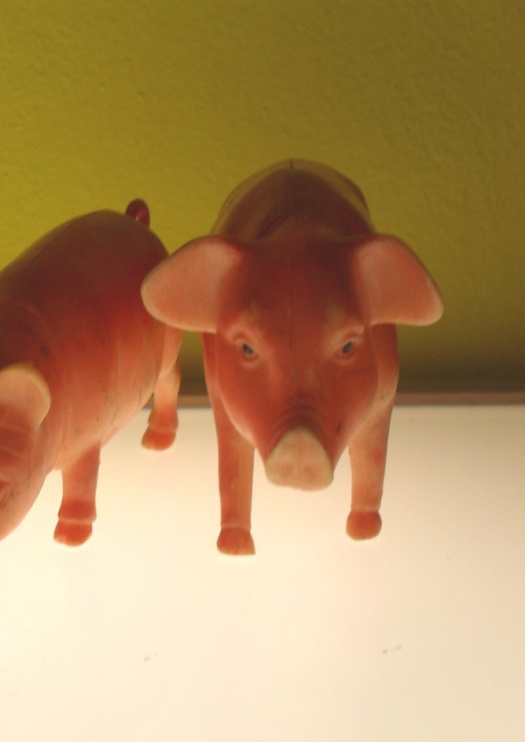 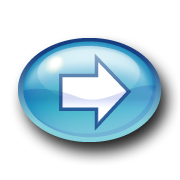 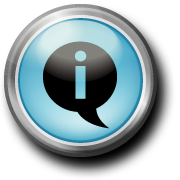 PORCELLLINI -CERDOS
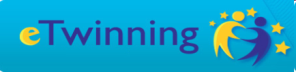 BRAVA/OSEI UN CAMPIONE!!!
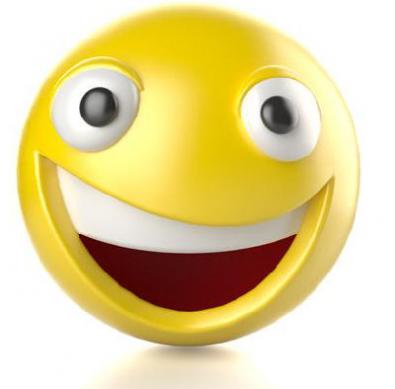